Creación y Uso de Actividades Virtuales
Camila Villalobos Meneses
Profesora e Investigadora
¿Qué tipo de actividades virtuales debo buscar para que sean acordes a las necesidades de mis estudiantes?
¿Qué beneficios nos entrega crear nuestras propias actividades virtuales?
Diseñamos en
 base a
 nuestro 
contexto 
Educativo.
Generamos un
 banco de actividades 
que va en aumento
 a medida que vamos 
generando nuevas
 actividades.
Optimizamos 
Nuestro
 tiempo.
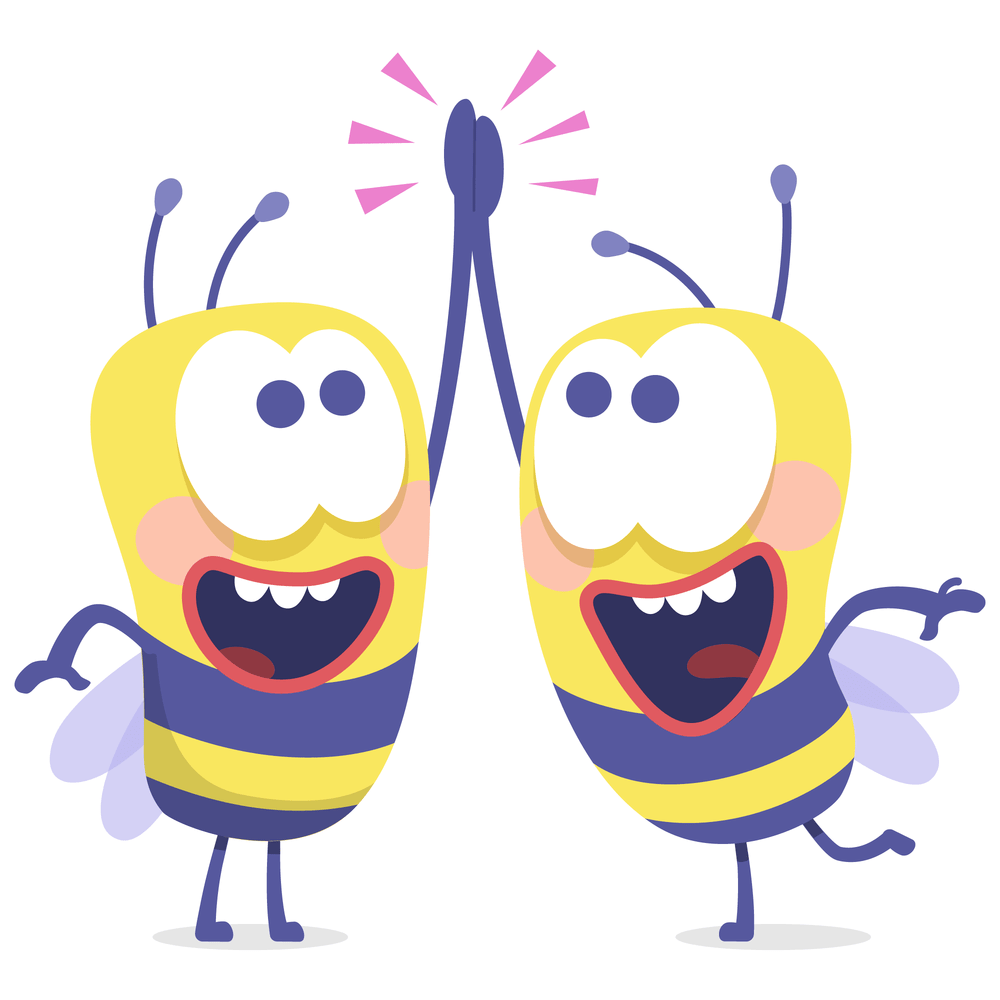 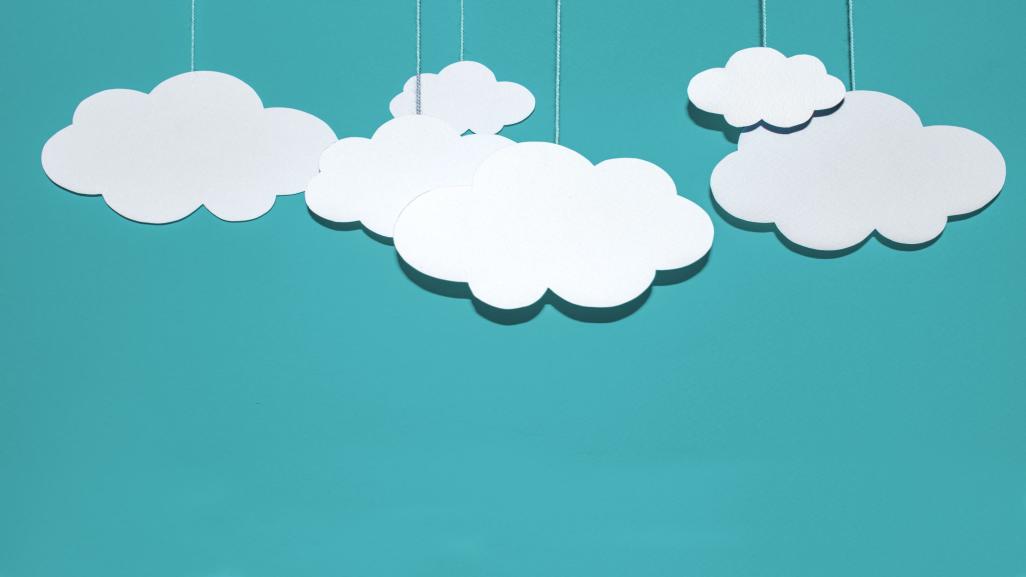 Actividades virtuales para crear
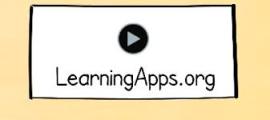 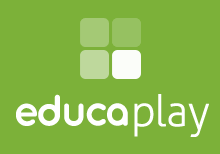 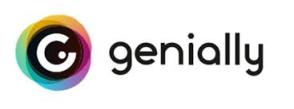 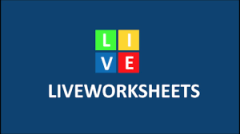 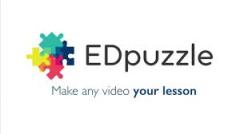 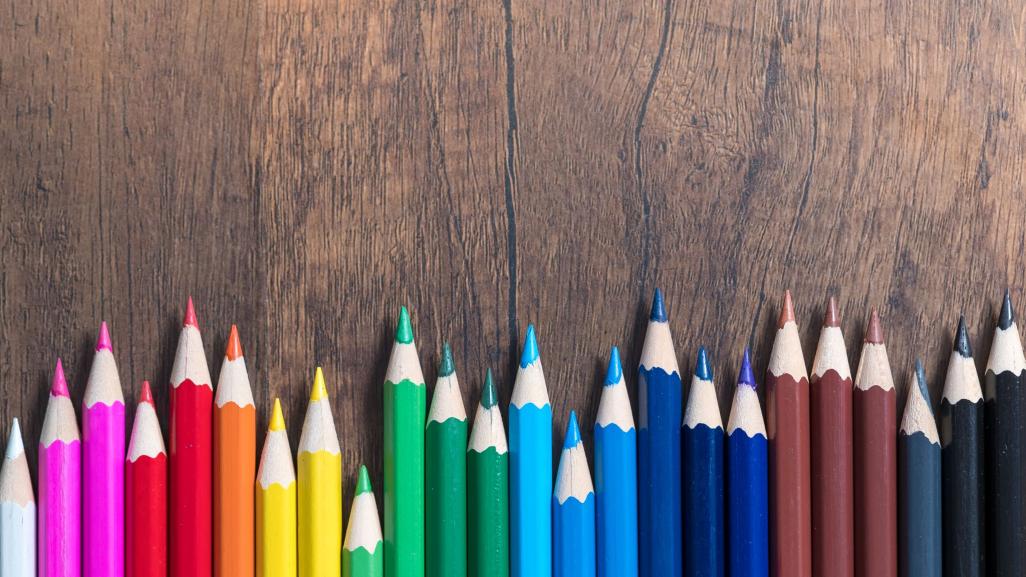 ¡Juguemos a ser curiosos!
Dediquémosle 10 minutos a cada web de actividades para ver de qué se trata y cómo le puedo dar uso para crear mis propias actividades. Queridos maestros, recordemos que de la curiosidad nace el aprendizaje.
ACTIVIDAD DE CIERRE.- Crea una actividad con cualquiera de las web de actividades vistas a través de esta unidad..- El curso y la asignatura es a elección del profesor..- Compártela con los demás docentes para generar trabajo entre pares que enriquezca tu práctica pedagógica.